IFCAがフォスターユース諮問委員会を立ち上げるプロジェクト　そのための準備として、まず・・・真のユース参画とはなにかを考えよう
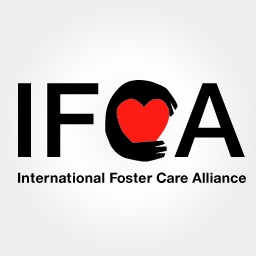 IFCAユースプロジェクト
粟津美穂
フォスターユース諮問委員会
名称・呼び方
Youth Advisory Board (YAB)
Youth Advisory Council
Youth Commission
Youth Leadership Board　

Michigan Youth Opportunities Initiative (MYOI・ミシガン州)
The National Foster Care Youth & Alumni Policy Council 　　(全米規模） https://nationalpolicycouncil.org/
Los Angeles County Youth Commission （ロサンゼルス郡）
Washington State Foster Youth Services-Passion to Action　　 (ワシントン州）
ユース諮問委員会
ユース顧問委員会
ユース評議委員会
ユースリーダーシップ評議会

（社会的養護の若者たちだけに特化している訳ではない）
若者たちの生活にかかわるあらゆる分野や領域において、
ユース諮問員会は編成されている
教育
地域社会・町づくり
医療（メンタルヘルスや性と生殖に関する医療）
未成年の犯罪・更生
多様性や平等

なぜ、社会的養護のユースに特化した諮問員会の存在が重要なのか？
当事者の声を聴き、意見を反映することにより、社会的な変化、そしてユースエンパワーメントがおこる
社会的養護の制度を生きてきた当事者ユースたちはその『専門性』をフルに活用することが重要
定義　　　　　　　　　　　　　                            　(Casey Family Programs)
（マクロ・レベル）ユース諮問委員会は、（例えば特定の問題についての提言を作成するために）短期間召集されることもあれば、長期的なパートナーとして、（児童相談所など児童福祉機関の）業務のあらゆる側面について幹部職員に助言と提案を行う。このようなグループは、若者と大人がどのように協力し、権力を分かち合っているかに大きな違いがある。高度に構造化され、大人の指導者が管理する機関主催のグループから、大人の支援を受けながら完全にユースが主導する独立したアドボカシー・グループまで様々である。
（個人の成長）ユース諮問委員会は、ひとつのユース参画の方法でありストラテジーである。社会的養護の下で生活する若者たち、あるいはケアを離れて自立した若者たちの将来のキャリアや雇用につながるような専門的なスキルセットや経験を積むことを助ける活動である。と同時に、社会的養護のシステム改善に向けて発言、および情報提供を行う「当事者参画の方法」である。
＜短いバージョン＞
その１）社会的養護の当事者により編成される“ユース諮問委員会”は、児童福祉機関の業務を監督し、その機関が取り組んでいるプログラムのあらゆる側面について助言と提案を行うことで、制度と実践の改善を目指す。
その２）ユース諮問委員会は、社会的養護の制度を改善するための意思決定と提言、および、児童福祉機関の実践のモニタリングを行う、当事者を主体とした正式なグループである。
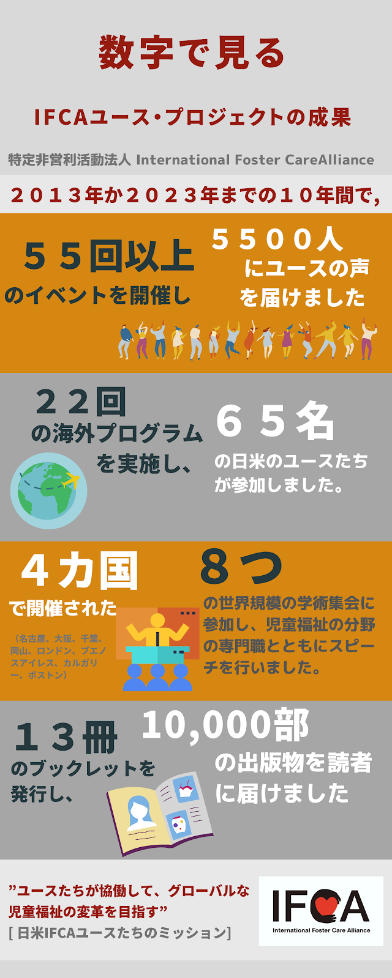 日本とIFCAユースプロジェクトの状況
◉２０１２年から１１年間
様々な活動を通じて、ユースの声を発信する活動を続けてきた・・・
ですが、現在、みなさんが望む社会的養護になっていますか？
自身の自立計画会議への参加、措置、措置解除後の生活の保障、 進学や就職、 医療・メンタルヘルス、親族や他の大人との関係づくり、小さな子どもたちの 一時保護所での生活環境 etc.
真のユース参画とは・・・？　みなさんの意見や要望が誰にどのように届き、それらが今どうなっているのか、これからどうなってゆくのか・・・
Ladder of Youth Voice
８）ユースと大人が平等な立場をとる。
７）ユースが主導権を握る活動を、大人が権限を持たず、受け身の立場で、サポートしている状態。 
６）ユースは大人とまったく同等の立場で、物事に対処する。これはフィフティ・フィフティの権限の状態。 
５）大人がユースに意見をきく
４）ユースが大人から情報を得る
３）大人がユースの存在をトークン化する
２）大人がユースたちの存在を装飾品のように扱う
１）大人がユースを操る

[翻訳 ◎ IFCA編集部]
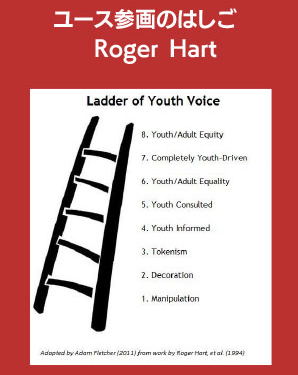 アメリカのフォスターユース諮問委員会の始まりと発展
チェーフィー自立支援法案（１９９９年）
経済的な支援の倍増 ＋１８歳以上の社会的養護の当事者へのサービス
年長の子どもやユースのパーマネンシーの確立
Youth Engagement ユースエンゲージメント （当事者参画）
米国の州法および連邦法は、14歳以上の社会的養護の当事者ユースを個々のケース・プランニングやプログラムの開発・評価に参加させることを法的に義務づけている
フォスター・ユース・アドバイザリー・ボード(YABs)は、児童福祉実践やプログラムの開発・評価に、社会的養護の下で生活する若者たちを参加させるために各州が利用している重要なプログラムになった
YABは米国の大半の州に存在し、ほとんどのYABが児童保護局の中に設立されている　（公費で支えられている活動）
YABの特徴と役割/目的
その起源、構造、活動内容は州によって異なるが、一般的には、当事者ユースが
問題提起をし、数ある問題の中でも優先事項を特定し、
児童福祉委員や長官に助言し、
プログラムや政策の改善・強化を主張し、
ユースと大人のパートナーシップを発展させる機会を提供する

特徴は、２つの理念の上に構築されていること (IFCAのユース活動と同じ）
ユース・デベロップメント
ユースと大人のパートナーシップ

具体例を挙げると・・・・
　ふたつ州の場合
ワシントン州の場合
実際の制度制定過程への「参画」Prudent parent standard(RCW 74.13.710)の成立過程を例に・・・
2013年提言→2014年可決（2016年12月トレーニング開始）　　永野咲　ジニー・キー作成
[Speaker Notes: 実際の制度制定過程への「参画」

米国ワシントン州で、当事者の参画が実際にどのように行われているのか、プルーデント・ペアレント法という、新しい法律が制定された時のことを例に説明したいと思います。

まず、モッキンバード・ユース・ネットワークという当事者ユースの団体から、いくつかの提言が出され、

それを州のコミッションが取り入れました。このコミッションにも、15名の委員のうち、インケアの若者1名とケアを離れた元ユースの2名の当事者が委員として入っています。

コミッションは、議会に提言を出し、それが立法され、児童福祉局に伝えられます。児童福祉局は、当事者ユースによって構成された諮問機関であるパッション・トゥー・アクション（P2A）に新しい制度についての意見を求めます。そして、児童相談所に通達され、実際に運用するために現場でのトレーニングは始まるという流れです。

この流れでわかることは、3 箇所で、当事者の意見が政策決定に盛り込まれるポイントがあるということです。IFCAが大切にしているように、

社会的養護のもとで育った当事者ユースは、ケアについての専門家です。当事者ユースの意見や声が、政策にきちんと届くよう、システムとして、当事者の参画を保障していくことが、社会や私たち大人に求められているのではないでしょうか。]
カリフォルニア州の場合
CYC (California Youth Connection) 1988年〜現在まで（IFCAとは２０１６年から協働）
米国でいちばん歴史の古い当事者アドボカシー団体、会員数百名、地域支部
２０以上の州法を議会に提出・可決させた　⇨ 全国の当事者アドボカシー活動の雛形となっていく
トレーニングプログラムや年間を通じたアドボカシー活動とリーダー育成トレーニングの実施
元当事者ユースを州政府の社会的養護オンブズパーソンに任命させる
カリフォルニア州の社会的養護の子どもと若者のための権利章典の作成にかかわった
　　　　　　　　　　　⇩
社会的養護の子どもと若者たちのための権利章典が州法になる

１９９９年　連邦チェーフィー自立支援法案

California Child Welfare Council 2006年創設（カリフォルニア児童福祉諮問委員会）
https://www.chhs.ca.gov/home/committees/california-child-welfare-council/
カリフォルニア州児童福祉協議会（CWC）は、2006年児童福祉リーダーシップと説明責任法（福祉制度法第16540条～第16545条）により設立され、児童福祉制度のもとで生活する児童にサービスを提供する複数の機関と裁判所の連携とプロセスの改善を担う諮問機関である。協議会の共同議長は、カリフォルニア州保健福祉局長官とカリフォルニア州最高裁判所長官が指名し、メンバーは州の部局、郡の部局、非営利サービス提供者、擁護者（アドボケイト）、実親、元ユースで構成されている。協議会は、各機関と裁判所が子どもたちのニーズにどの程度対応しているかを監視し、報告することを任務としている。

２０２２年夏の渡米プロジェクト（ロサンゼルス郡・州最大の郡）
権利章典のLA郡版の作成・発行のすぐ後に、１５名の社会的養護と少年保護観察システムから選ばれた　　　　　　　
当事者ユース委員からなるユースコミッション（諮問委員会）を立ち上げた　２０２０年 https://youthcommission.lacounty.gov/
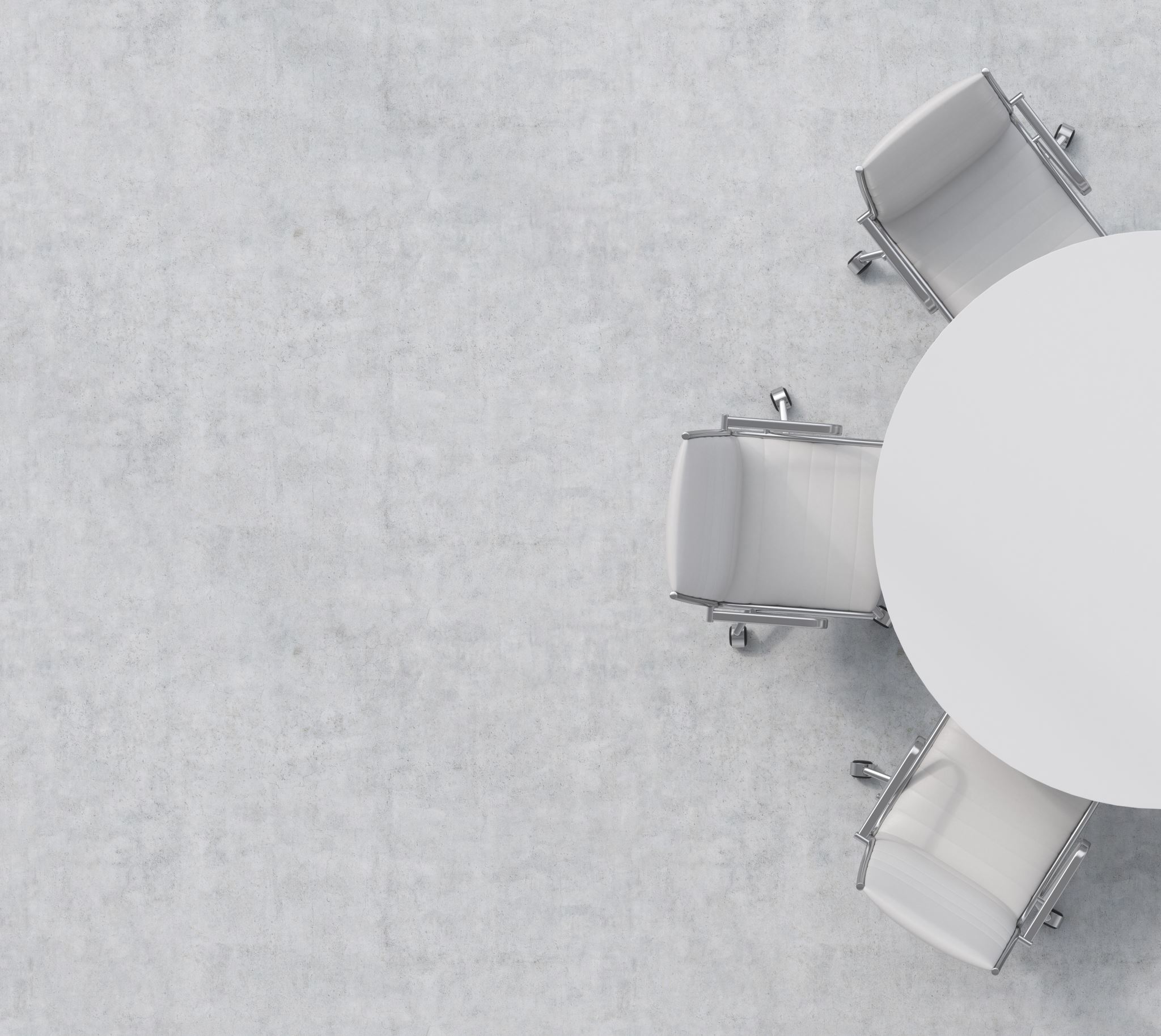 ユース諮問委員会の作り方・運営の仕方についてはたくさんの英語の資料がある（ノウハウ）
委員のリクルートと選出
規約の作成と制定
ローテーション　
年間の予定表づくり
最初の会議・・・

後からでも考えられるトピックス
IFCAのメンバーから始める
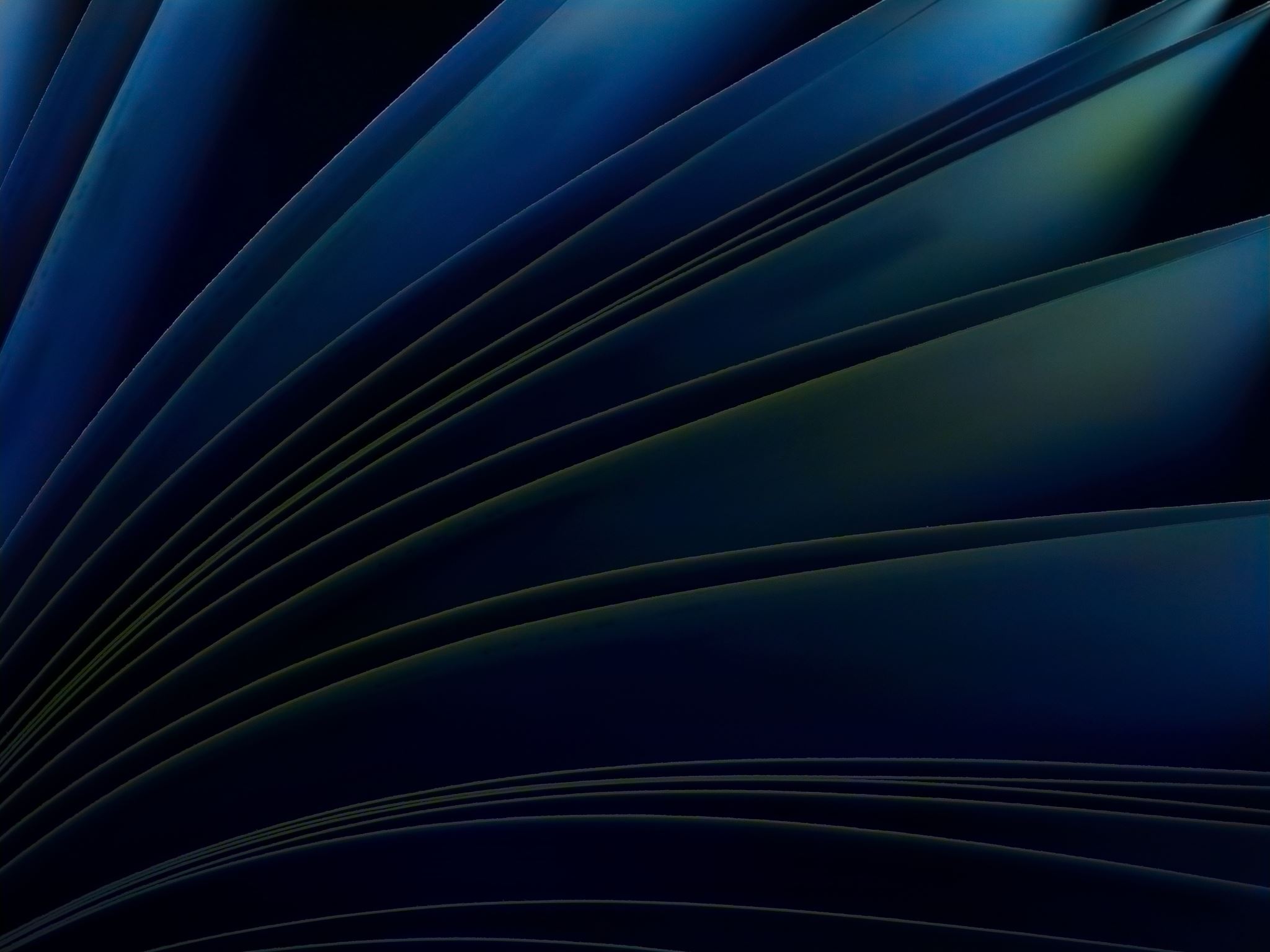 考えられるいくつかのアプローチ
今わかっていることは・・・ここから始まるムーブメントであるということ⇨　
みなさんは最も核となる重要な才能であり頭脳であり力
つまり、大切なアセット（リソース・財産）
IFCAには、その他のアセットもある
諮問委員会を立ち上げるのに大切なふたつの理念 に支えられたリーダー育成プログラム⇨ 
YD（ユースデベロップメント）と
YAP（ユースと大人のパートナーシップ）
共通の目標を掲げ、一緒に活動することができる仲間やサポーティブ・アダルト
助成金や事業収入などの財政的なベース
私たちがすでに持っている仲間とネットワーキング
IFCAの地域チーム
海外の当事者ユースや専門職との連携　
事業パートナー　YouMeWe, etc. 
顧客・読者・プログラム参加者　（PMを利用している児童相談所や地方自治体＿
社会的に影響力のある人物や団体・・・とはどのくらいつながっているか？
Good News
このチームをどうするか何から始めるか
すでにあるプログラムやトレーニングと現在進行形の具体的なプロジェクトとの連携をはかる
子どもの権利プロジェクト（当事者の権利について知る）
★移行期のメンタルヘルスWG　（質の良いメンタルヘルスケアを受ける権利に基づいたポリシーや実践の改良）
★自立支援（制度・政策・法律・サービス・ケア）
★パーマネンシーの保障・確立　（一時保護・措置・措置解除/変更・頼れる大人）
◎権利章典の中の条項　例えば
良質で適切なメンタルヘルスを受ける権利
安全な一時保護や施設生活の保障と家庭的養護を選択できる権利
自身の自立計画会議に参加し、十分で適切なリソースとともにケアを離れる権利
社会的養護の外の世界で健全で恒久的なの人間関係を築ける権利
２０２２年と２０２３年の渡米プロジェクトでユースたちが学んだことは・・・　　“社会的養護の子どもたちのための権利章典を作成したらオンブズパーソン や ユース諮問委員会が実践を見守り、権利章典の内容を推し進めることが重要”
必要な知識とスキル（次からのレッスン）
CYCとの講義ビデオなど、資料の再利用
社会課題の優先度のつけかた
ユース主導型のリサーチの方法
パワーマッピング
ルートコーズ　（根本問題の木）

すでにある、トレーニングプログラム　
（２０１９年にIFCA日米ユースチームが作成した様々な学習ビデオとその振り返りディスカッションの録画）
ネットワーキング（人脈作り）の基礎
ユース諮問委員会の作り方

これから作る必要があるかもしれないトレーニング
プロフェッショナルなイメージづくりの方法
ロジックモデルの使い方
リサーチの基礎

最初の重要なステップは、IFCAが作成した権利章典（ビルオブライツ）を読むこと
諮問委員メンバーになる前に１年目のリーダー育成講座を必ず受けてください
資料（２）　　　　　　　　　　　　　　　　　リソースリスト
IFCA作成のビデオ資料
IFCA発行の冊子とその他の資料
第4回　グローバル・フォスターユース・リーダーシップ・プログラムの ビデオ （１時間５６分）
https://vimeo.com/35578223   PASSWORD: youth@18    
ネットワークの作り方 （エリック・ワーナー）
ユース諮問委員会の作り方　（ブリタニー・バロス）
地域での社会的養護についての啓発活動　（IFCA静岡ユースチーム）
第4回 セミナーについてのディスカッションの録画 （１時間３５分）
https://vimeo.com/355843540　　PASSWORD: youth@18  

第５回　グローバル・フォスターユース・リーダーシップ・プログラムの ビデオ （４３分）
https://vimeo.com/358561795 　PASSWORD: youth@18    
CYC のユース・アドボカシー(マケイラ・ジェームス）
第５回 セミナーについてのディスカッションの録画　（１時間２１分） 
https://vimeo.com/366633344 　PASSWORD: youth@18   

第６回　グローバル・フォスターユース・リーダーシップ・プログラムの ビデオ （１時間45分）
https://vimeo.com/366634702  PASSWORD: youth@18    
ユース・アドボカシー（２）社会的養護の当事者の 「引っ越し」 についての問題を           解決するには　（IFCA関西ユースチーム）
第６回 セミナーについてのディスカッションの録画 （２時間２４分）
https://vimeo.com/368366022  PASSWORD: youth@18
サポーティブ・アダルト（冊子）https://acrobat.adobe.com/link/track?uri=urn:aaid:scds:US:c69fc34f-4791-47a2-83a2-1ab4a223b6a0

パーマネンシー・パクト（冊子）https://documentcloud.adobe.com/link/track?uri=urn:aaid:scds:US:c2c461a4-da82-4530-a20e-a564d07de403
英語の論文：
Bradley Forenza Montclair State University, 2018, Awareness, Analysis, Engagement: Critical Consciousness through Foster Youthr Youth  Advisory Board Participation
YouthPower Learning, YOUTH ADVISORY COUNCILS: EIGHT STEPS TO CONSIDER BEFORE YOU ENGAGE
Sierra Health Foundation, 2006, Engaging Youth-A How-To Guide for Creating Opportunities for Young People to Participate, Lead and Succeed  https://acrobat.adobe.com/id/urn:aaid:sc:US:a1afda22-2ea7-4e84-84eb-7295603cba73
Casey Family Programs,  What are some best practices for recruiting and working with youth advisory boards? https://acrobat.adobe.com/id/urn:aaid:sc:US:edafe845-8be1-4953-a903-fcc67b05270f
The Annie E. Casey Foundation, A Framework for Effectively Partnering with Young People 
Jim Casey Youth Opportunities Initiative (JCYOI) Realizing the Power of Youth and Young Adult Voice Through Youth Leadership Boards   https://acrobat.adobe.com/id/urn:aaid:sc:US:21311ce1-a028-4465-8adc-6995d01a82b5
JCYOI, 2010, TOOLKIT for Jim Casey Youth Opportunities Initiative Partners-Overview and Implementation Guiide
JCYOI, SITE-LEVEL LOGIC MODEL-Vision: All young people leaving foster care will make successful transitions to adulthood.
Wisconsin Department of Health Services, 2018, Youth Engagement Toolkit  https://acrobat.adobe.com/id/urn:aaid:sc:US:a50da2d1-5829-4fc3-be20-00d48548e5e7
Missouri Department of Social Services Children’s Division, 2018, Policies and Procedures Handbook of the Missouri State Youth Advisory Board  https://acrobat.adobe.com/id/urn:aaid:sc:US:4ca6f6b6-3f03-47c5-b81e-4a504cc810ae
Amy Salazar, et.al., JOURNAL OF YOUTH STUDIES, 2021, Authentically engaging youth with foster care experience: definitions and recommended strategies from youth and staff
Lisa K. Hohenemser & Beth D. Marshall, Utilizing a Youth Development Framework to Establish and Maintain a Youth Advisory Committee
★ グローバル・フォスターユース・リーダーシップ・プログラムのパワーポイントを含めるすべての資料は、このリンクからアクセスすることができます
https://documentcloud.adobe.com/link/track?uri=urn:aaid:scds:US:4728ffe7-eadc-4e7f-ae96-bff027f89dd5
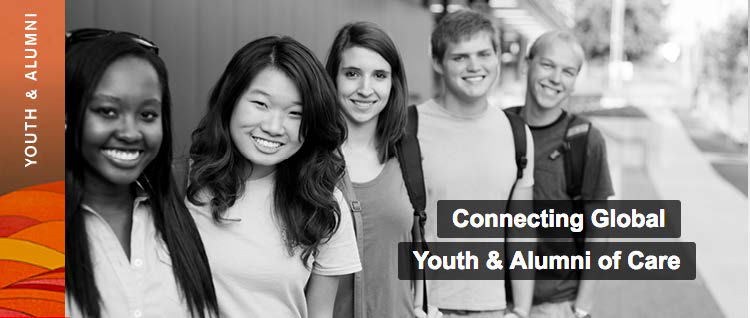 Connecting Foster Youth, Caregivers and Child Welfare Professionals Overseas

NPO法人インターナショナル・フォスターケア・アライアンス [IFCA]　www.ifcajapan.org
International Foster Care Alliance [IFCA] 501(c)3 nonprofit　 www.ifcaseattle.org